الحادية عشر – الفصل الرابع
صفات الحروفالصفات (3): الحروف القوية والضعيفة
د. هاله رجب
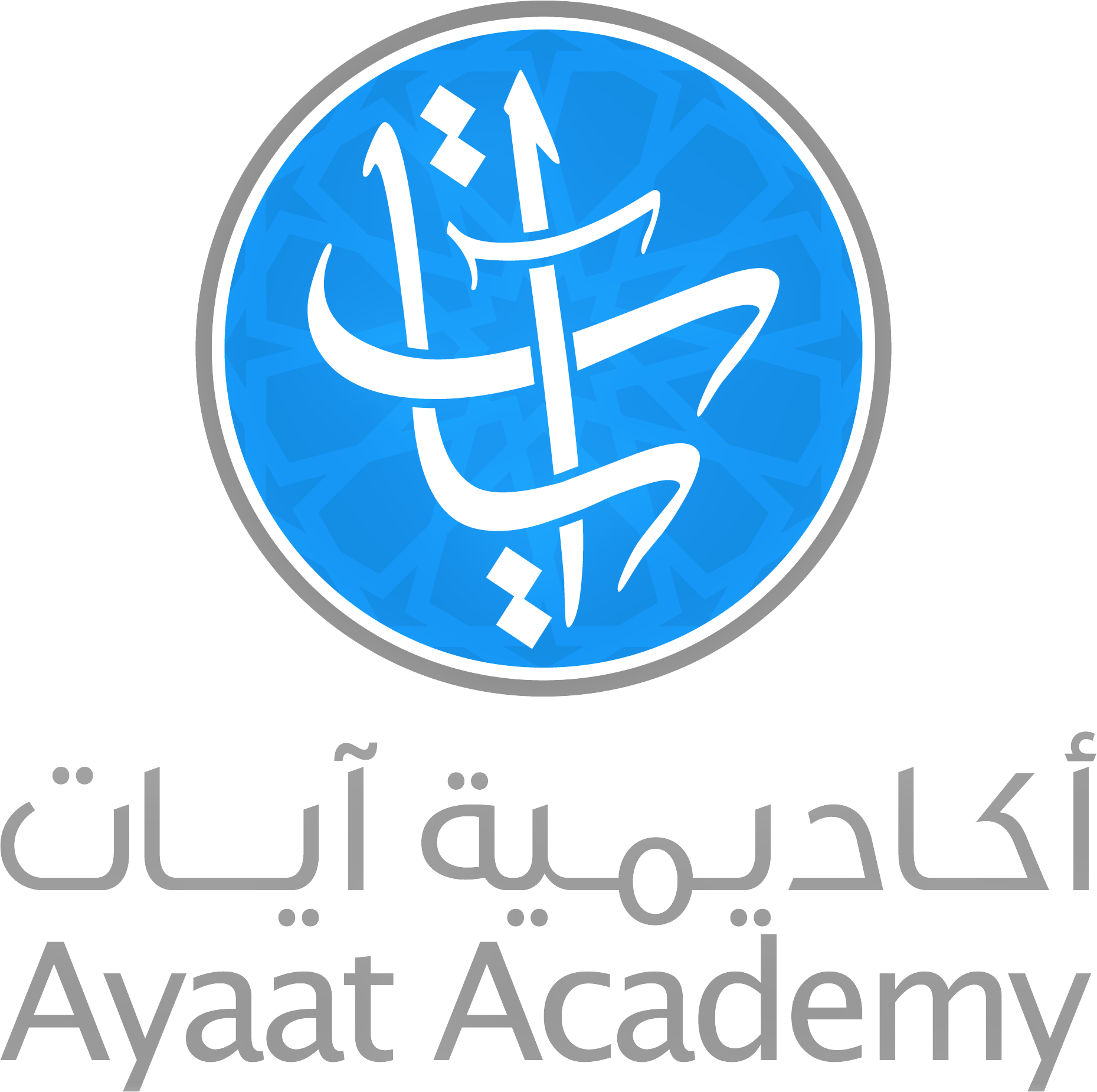 مراجعةRecall
2022-05-18
2
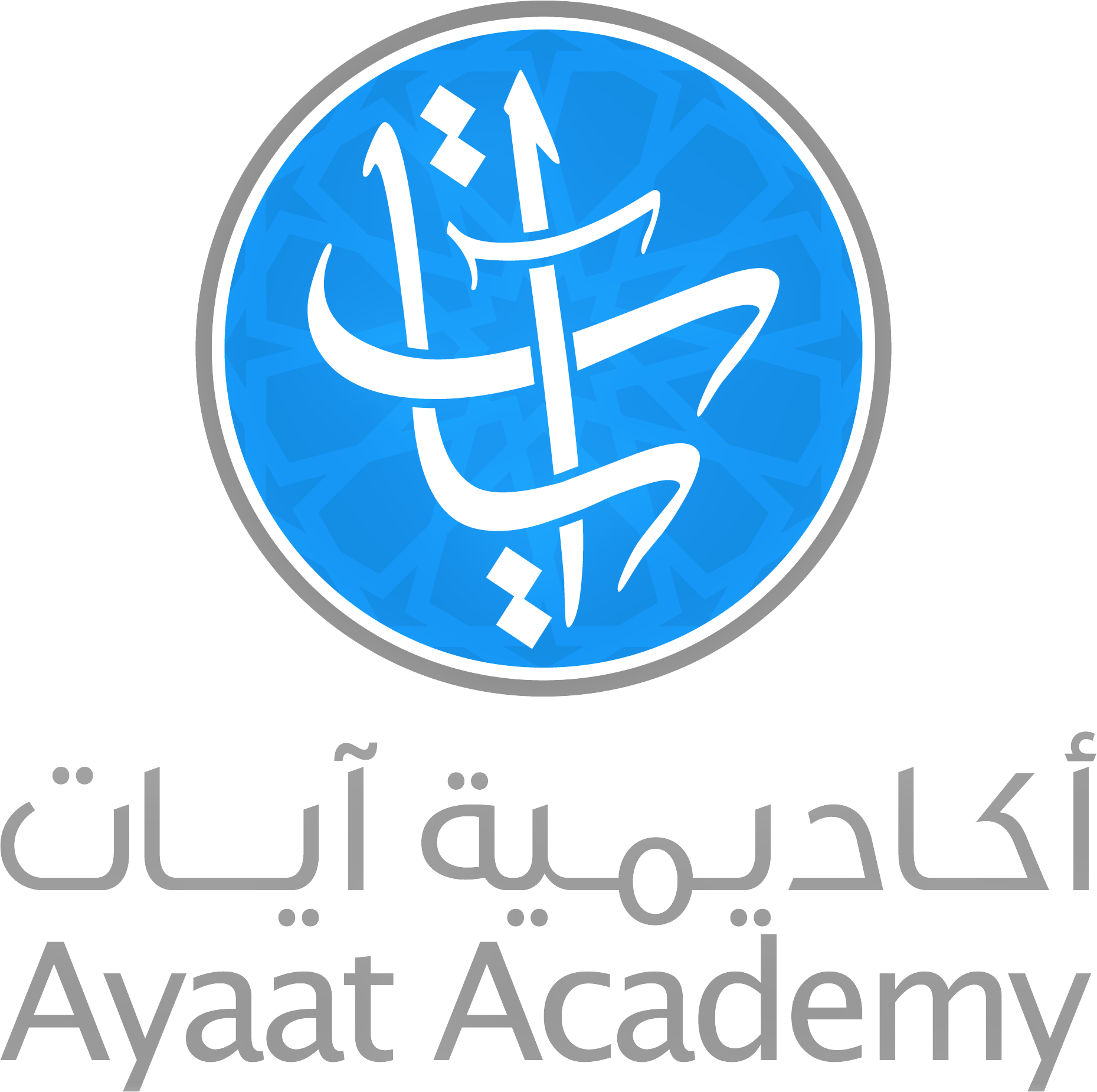 أولًا: الصفات التي لها ضد
First: opposing sifat
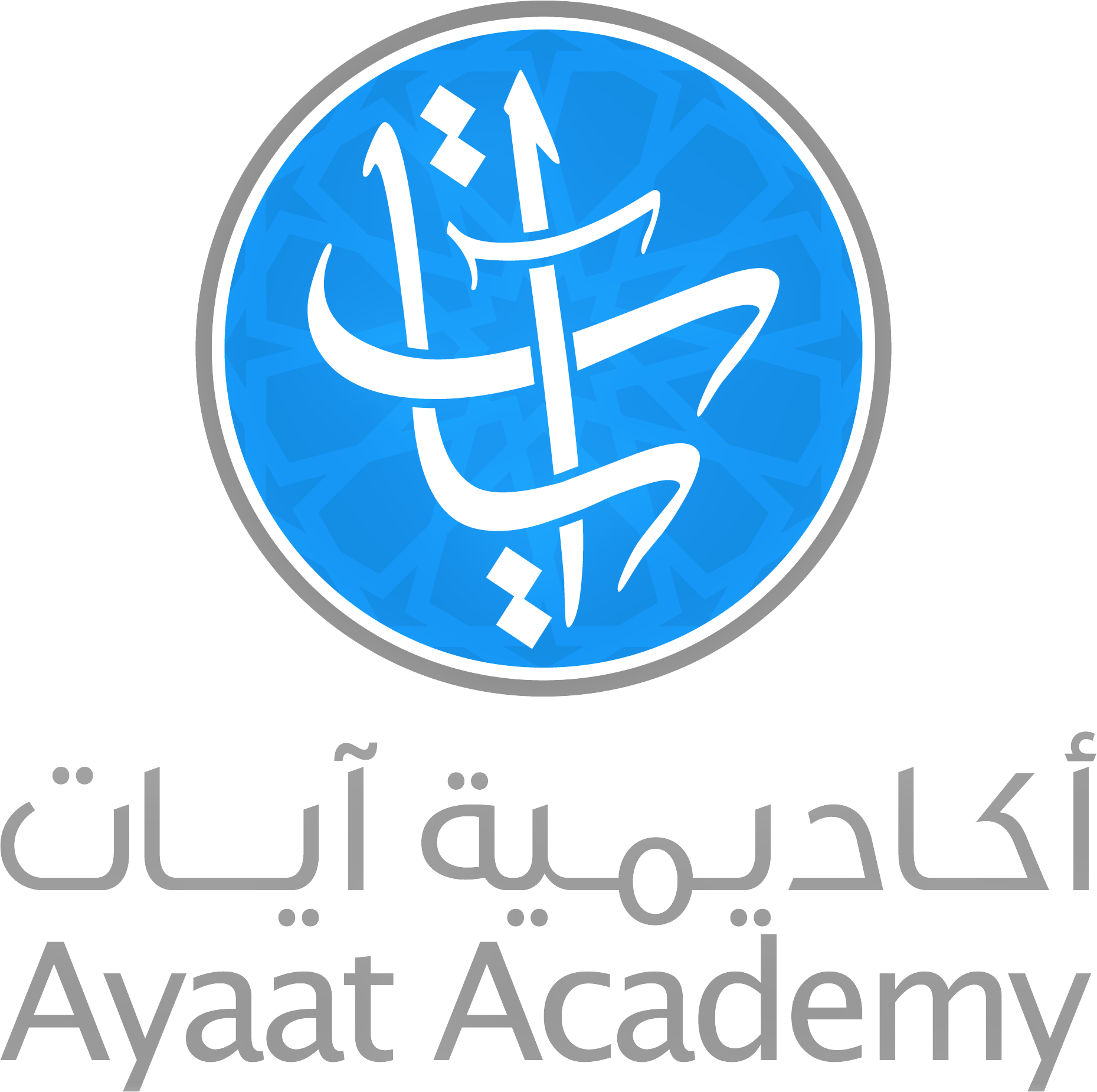 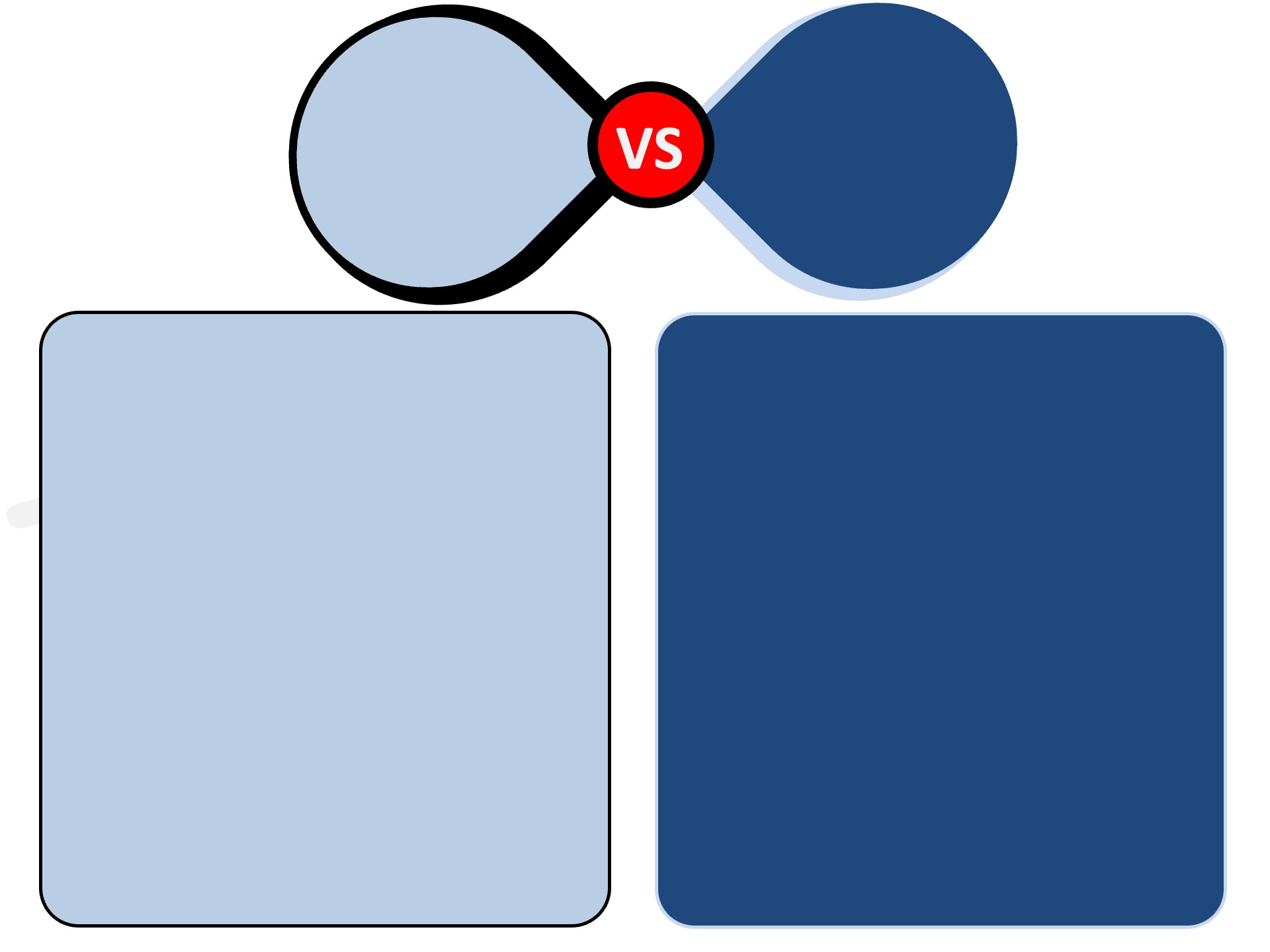 الهمس
Al-Hams
باقي الحروف
The rest of the letters
الجهر
Al-Jahr
فَحَثَّهُ شَخْصٌ سَكَت
ف ح ث ه ش خ ص س ك ت
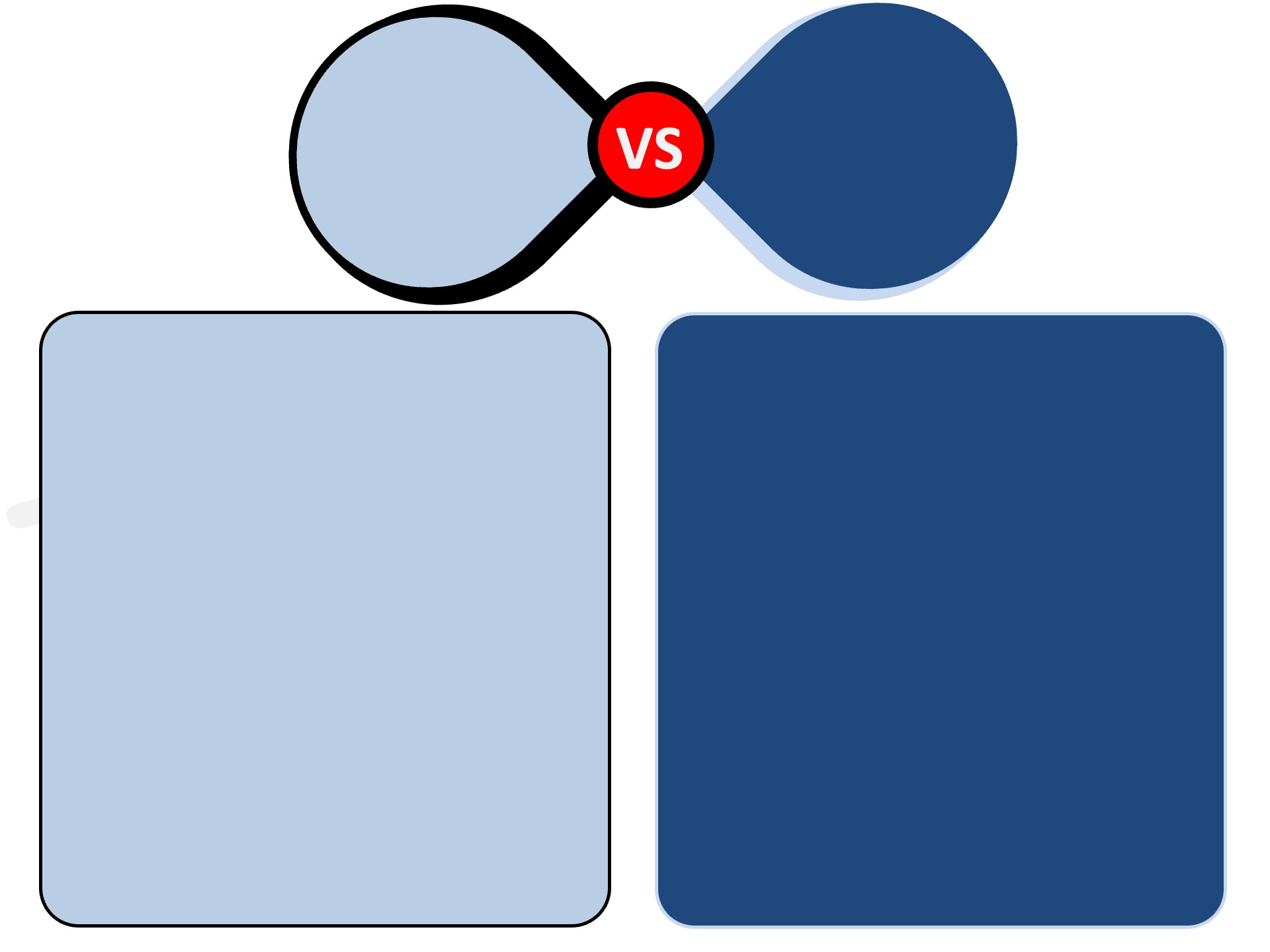 الرخاوة
Al-Rakhawah
الشدة
Al-Shiddah
أَجِدْ قَطٍ بَكَت
ء ج د ق ط ب ك ت
باقي الحروف
The rest of the letters
VS
التوسط
Al-Tawasot
لِنْ عُمَر
ل ن ع م ر
أولًا: الصفات التي لها ضد
First: opposing sifat
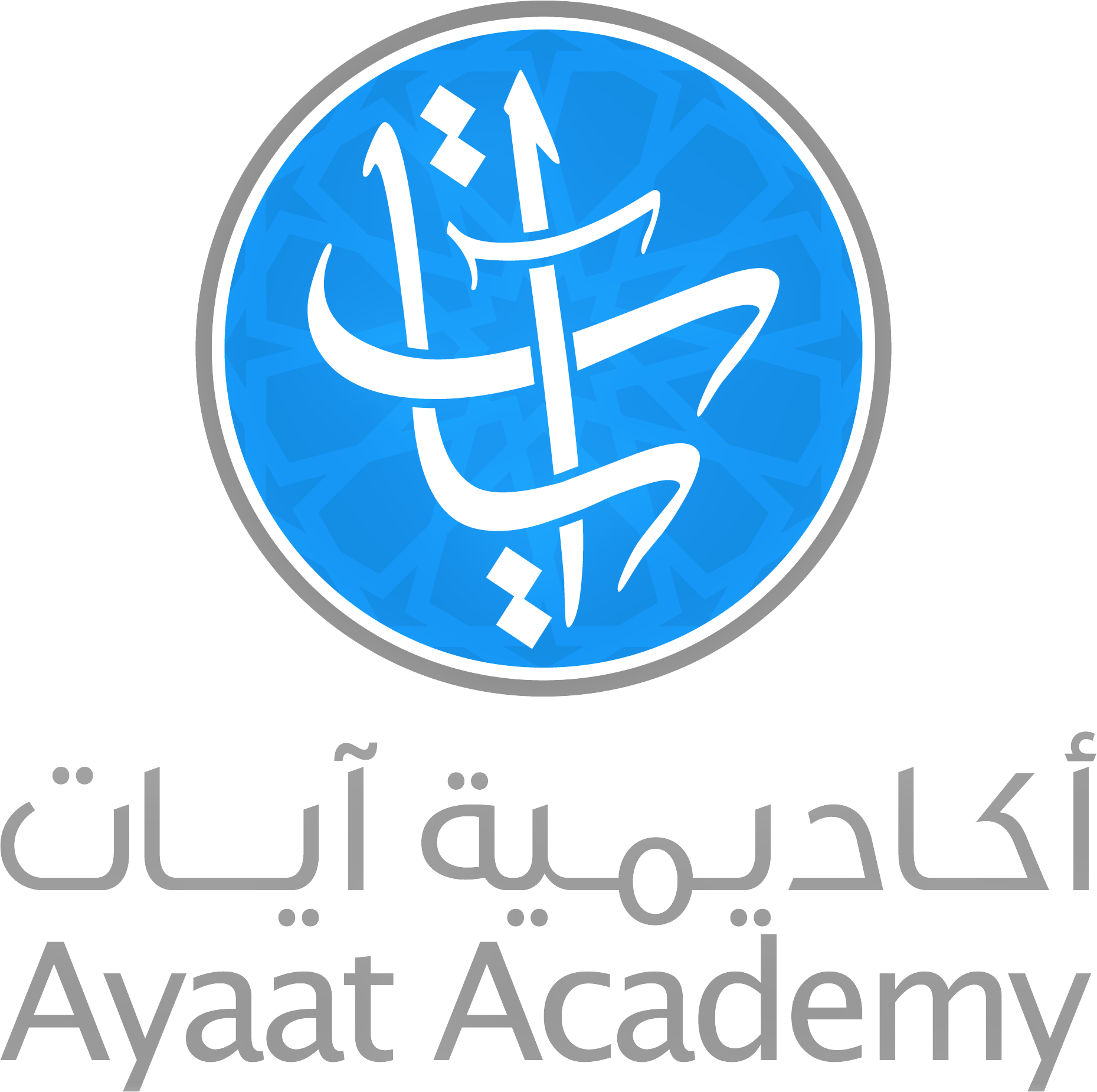 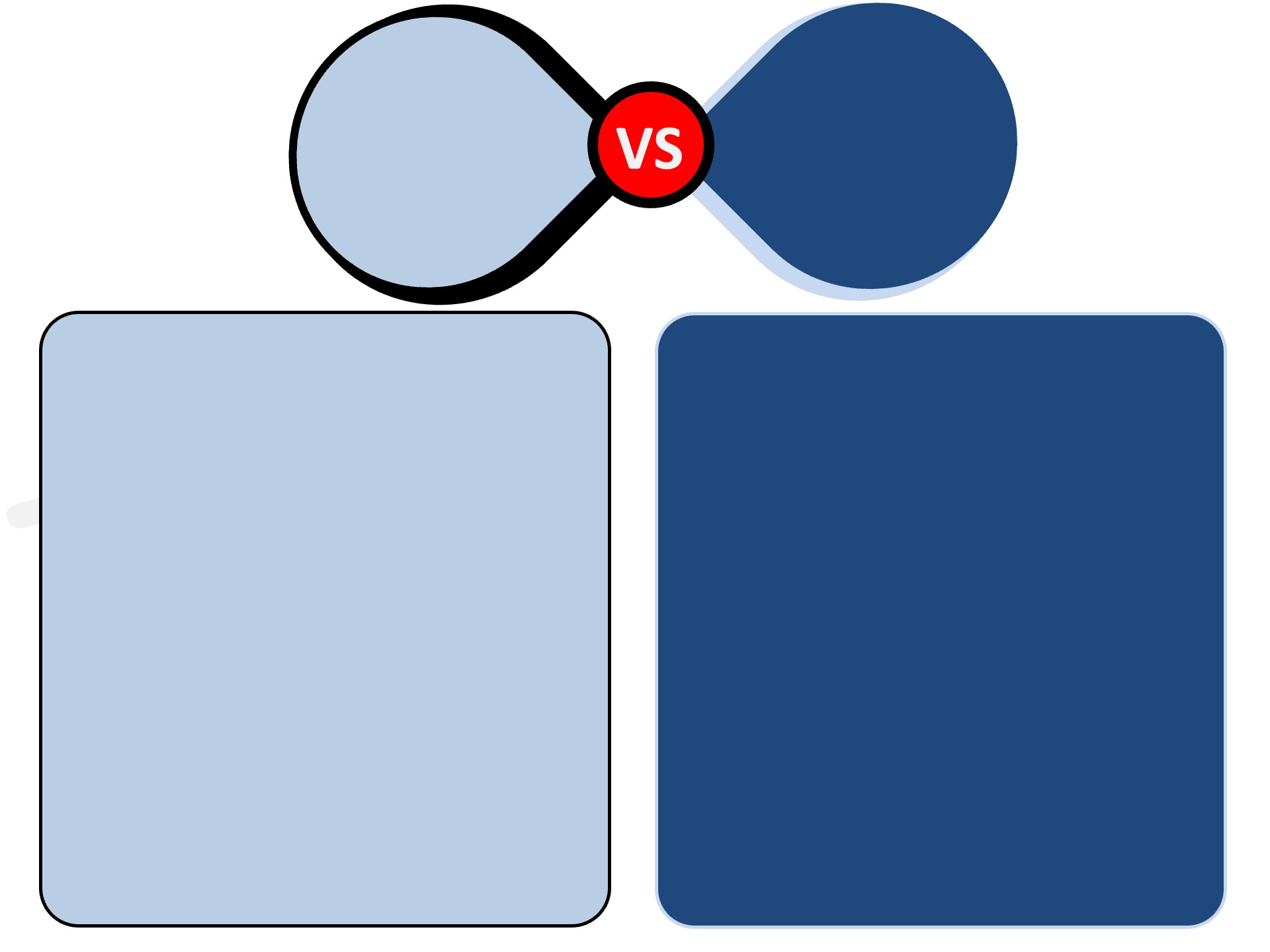 الاستفال
Al-Istifal
باقي الحروف
The rest of the letters
خُصَّ ضَغْطٍ قِظ
خ ص ض غ ط ق ظ
الاستعلاء
Al-Isti’laa
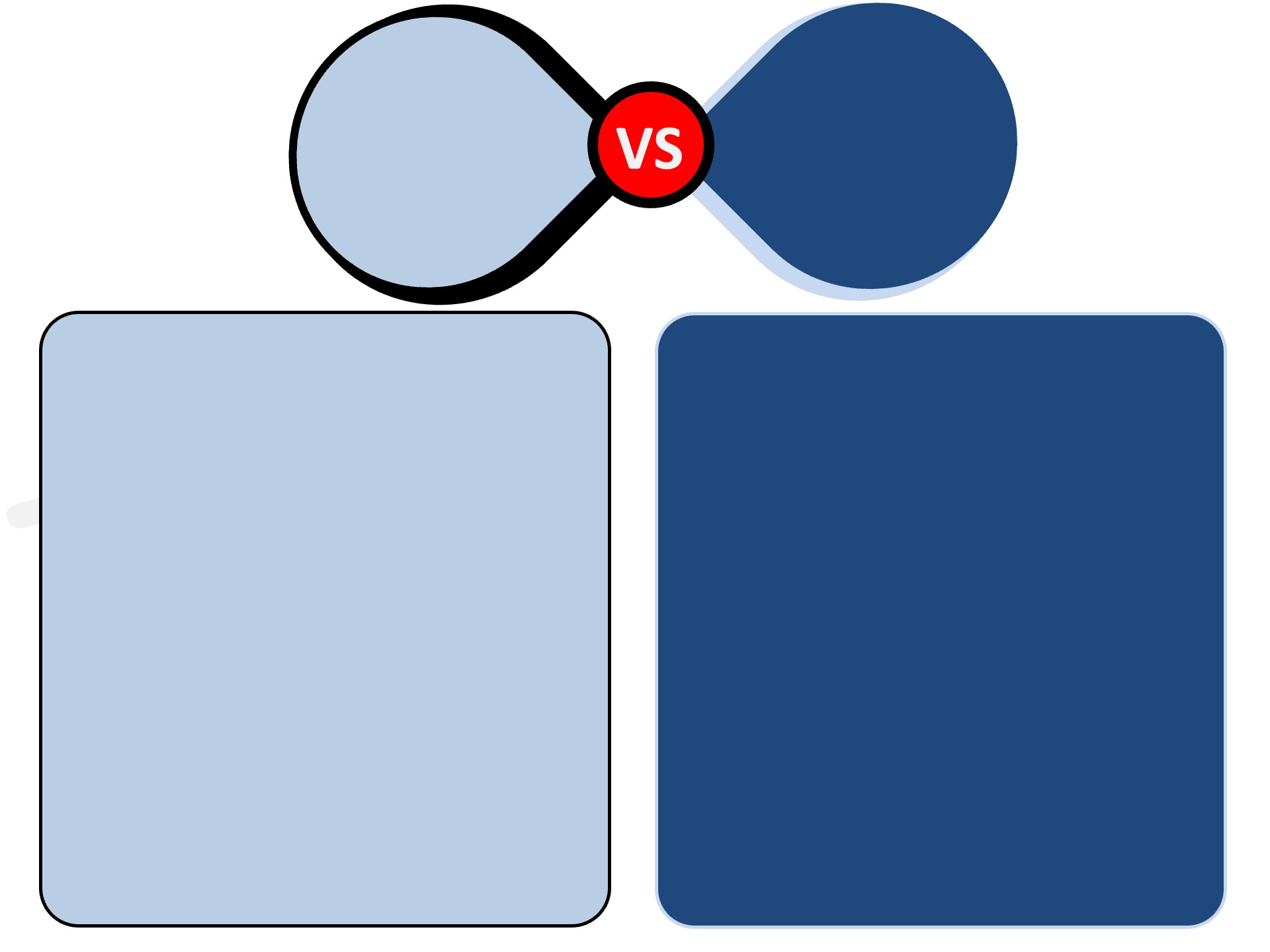 الانفتاح
Al-Infitah
الإطباق
Al-Itbaq
باقي الحروف
The rest of the letters
ص – ض – ط – ظ
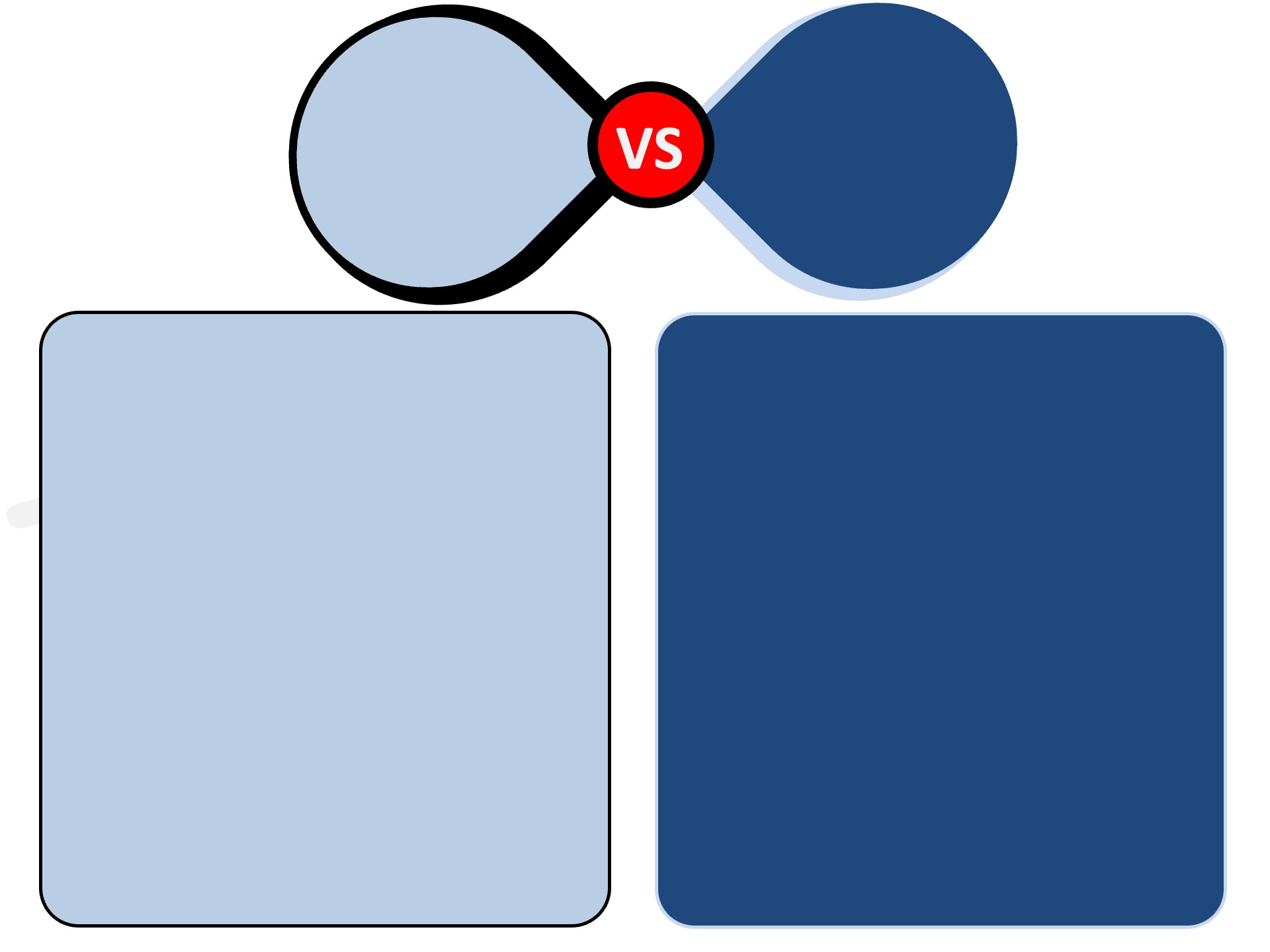 الإذلاق
Al-Idhlaq
باقي الحروف
The rest of the letters
الإصمات
Al-Ismat
فَرَّ مِنْ لُب
ف ر م ن ل ب
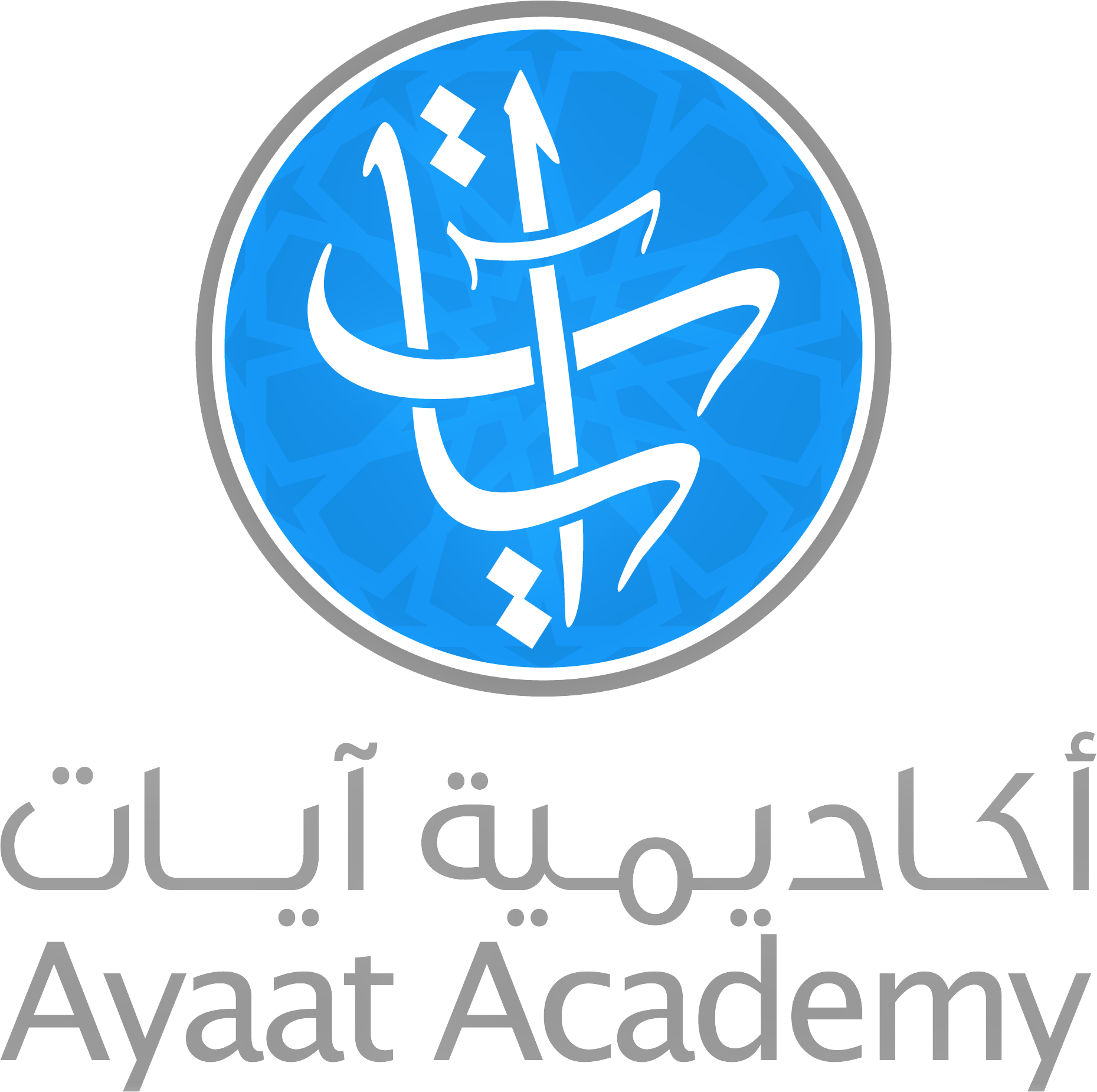 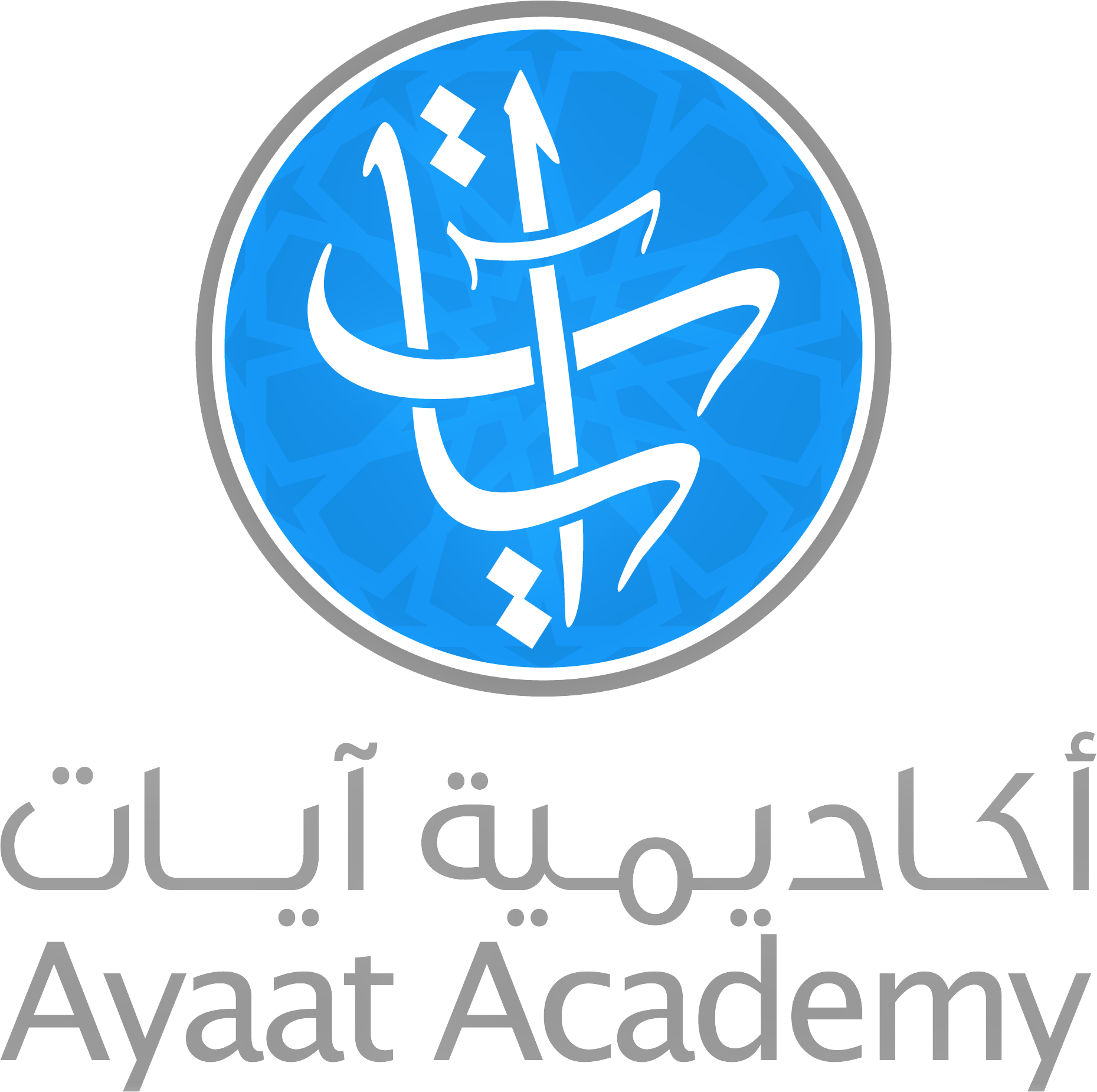 ثانيًا: الصفات التي ليس لها ضد
Second: non-opposing sifat
الصفير
Safeer
التكرير
Takreer
ر
ص – س – ز
التفشي
Tafashi
الغنة
Ghunnah
القلقلة
Qalqalah
ش
قُطْب جَد
ق ط ب ج د
ن - م
الاستطالة
Istitallah
اللين
Leen
ض
ـَ وْ   ،   ـَ يْ
الخَفاء
Khafaa
الانحراف
Inhiraf
ل – ر
هـ + اوي مدية (madd)
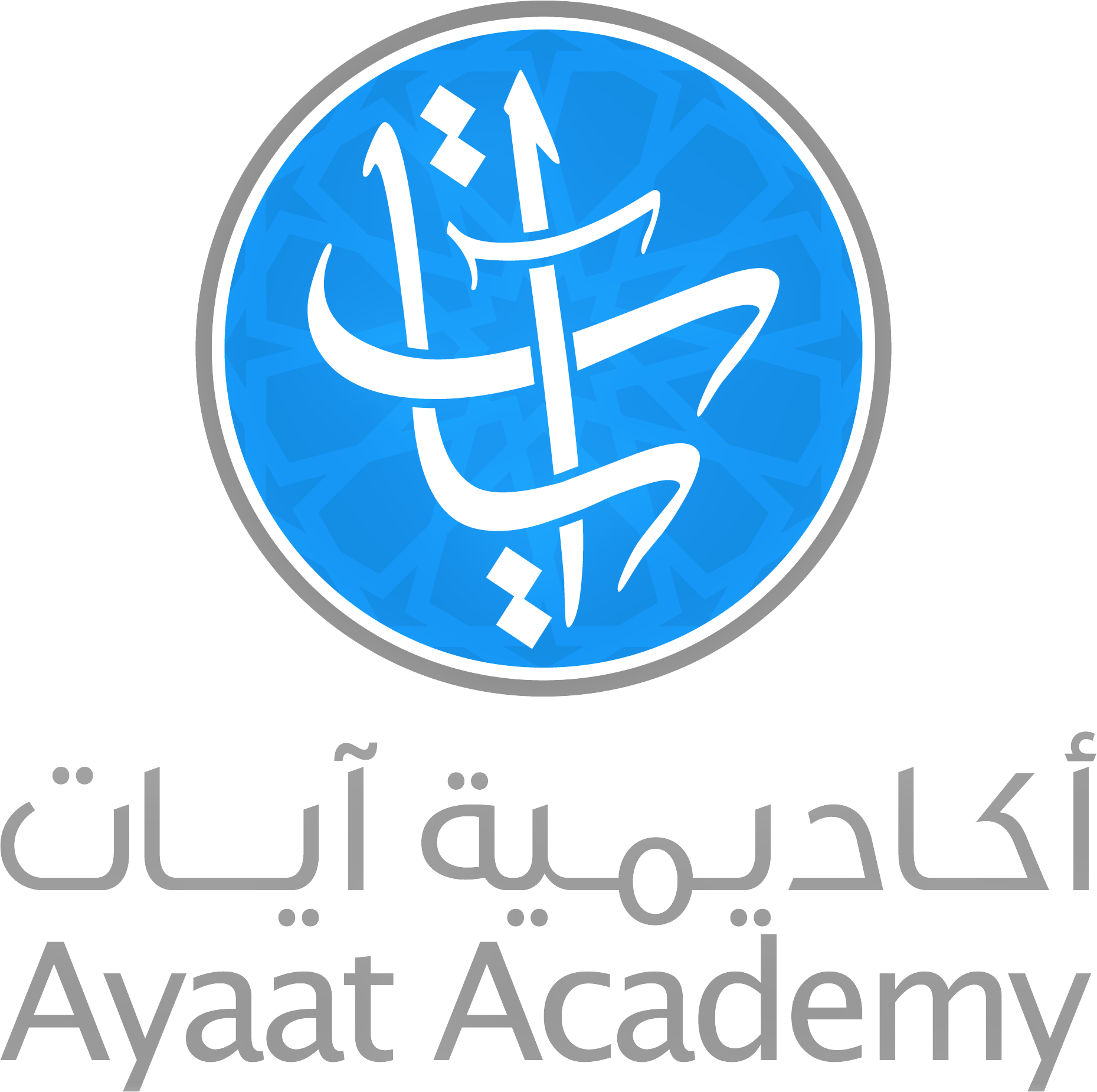 ثالثًا:

الحروف القوية والضعيفة

Thirdly:
Strong and weak letters
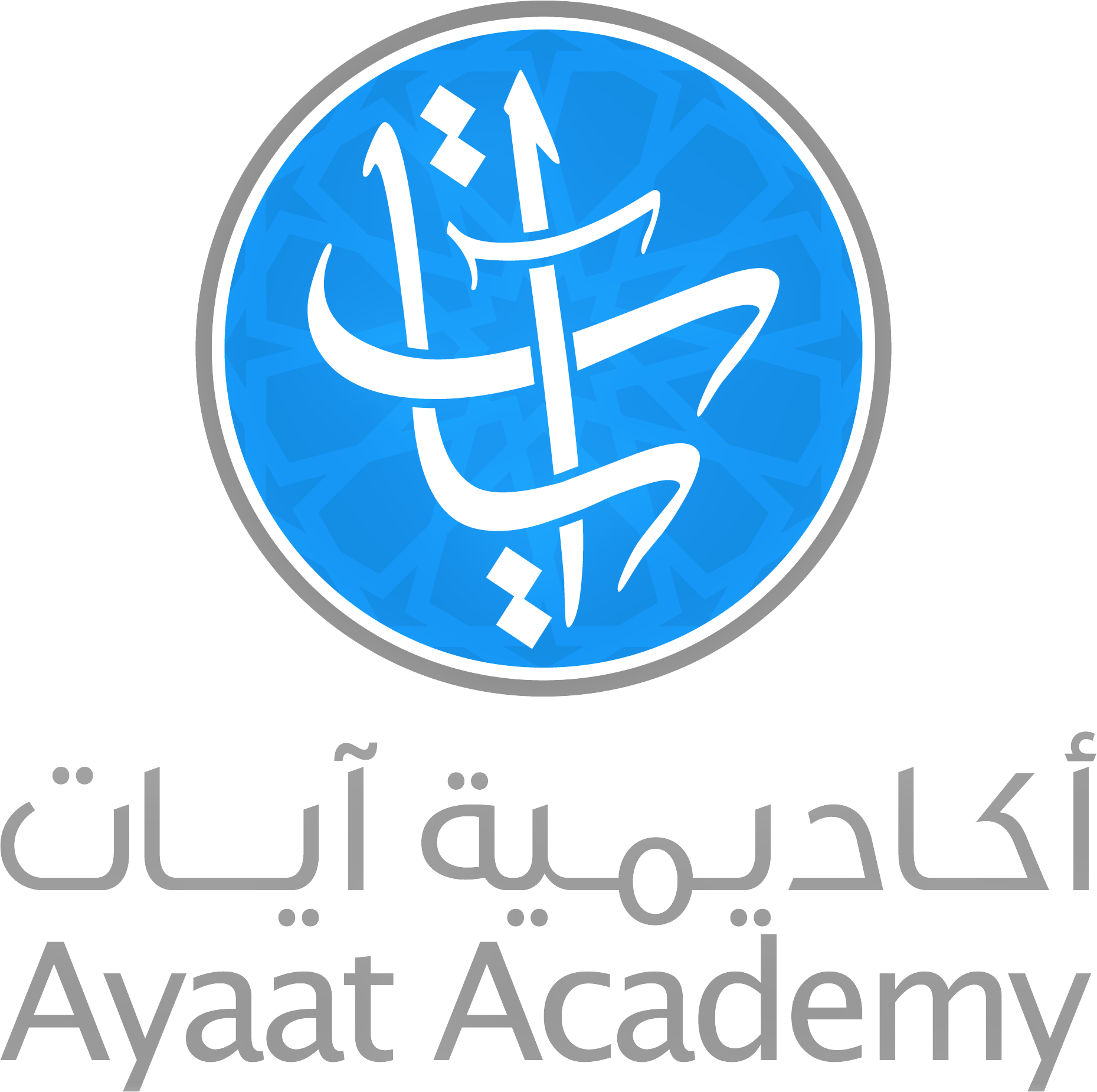 ثالثًا: الحروف القوية والضعيفة
Thirdly: strong and weak letters
تعرف مدى قوة أوضعف الحرف بحسب عدد صفاته القوية ومقارنتها بصفاته الضعيفة
The strength and weakness of a letter is dependent in the number of strong sifat vs weak ones
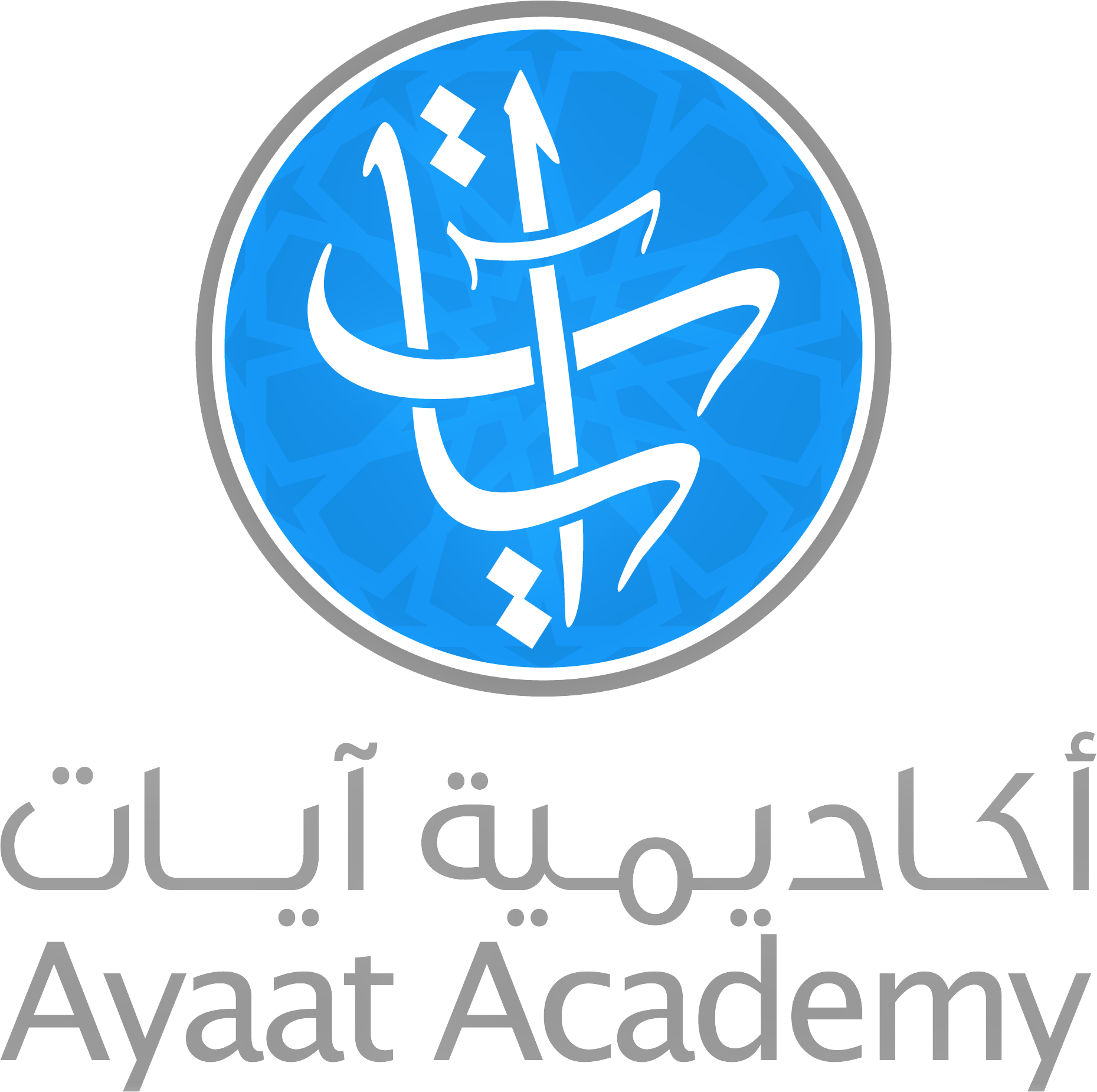 ثالثًا: الحروف القوية والضعيفة
Thirdly: strong and weak letters
الصفات الضعيفة Weak Sifat
الهمس
Al-Hams
الاستفال
Al-Istifal
الرخاوة
Al-Rakhawah
الانفتاح
Al-Infitah
اللين
Leen
الخَفاء
Khafaa
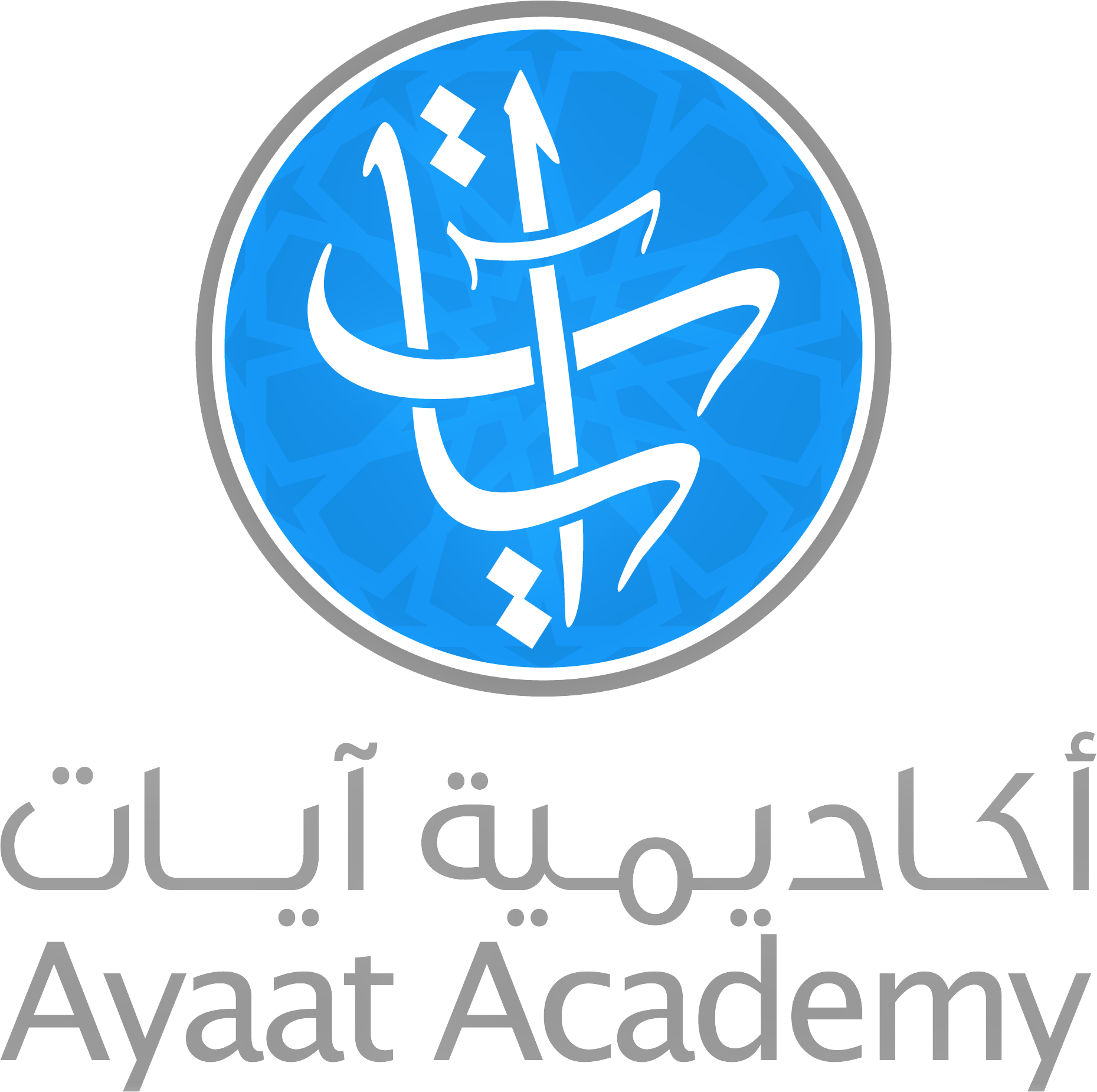 ثالثًا: الحروف القوية والضعيفة
Thirdly: strong and weak letters
الصفات المتوسطة Medium Sifat
الإصمات
Al-Ismat
الإذلاق
Al-Idhlaq
التوسط
Al-Tawasot
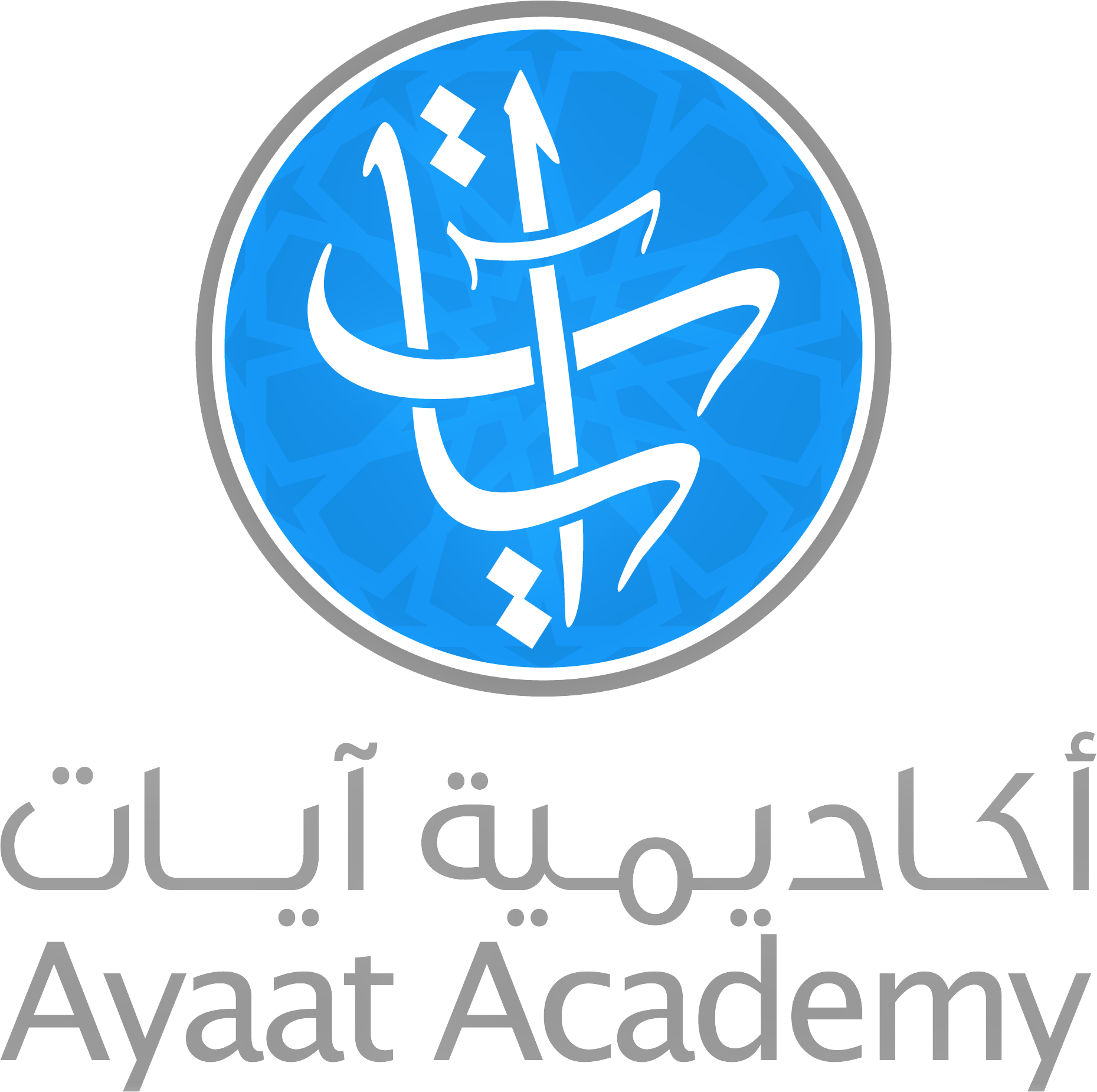 ثالثًا: الحروف القوية والضعيفة
Thirdly: strong and weak letters
الصفات القوية Strong Sifat
الجهر
Al-Jahr
الاستعلاء
Al-Isti’laa
الشدة
Al-Shiddah
الإطباق
Al-Itbaq
الانحراف
Inhiraf
الاستطالة
Istitallah
التفشي
Tafashi
التكرير
Takreer
القلقلة
Qalqalah
الصفير
Safeer
الغنة
Ghunnah
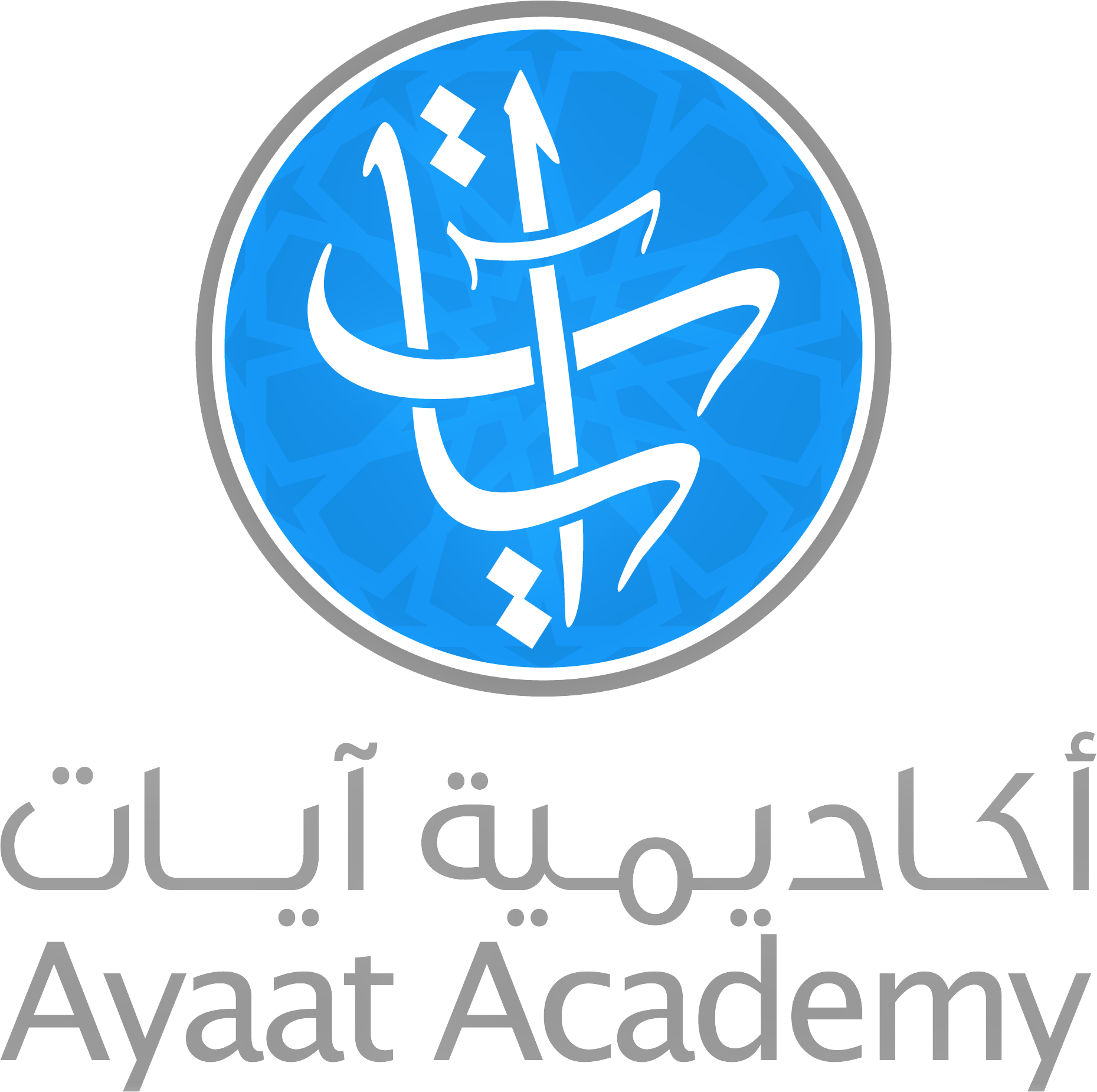 ثالثًا: الحروف القوية والضعيفة
Thirdly: strong and weak letters
أقوى الحروف Strongest letter
ط
الجهر
Al-Jahr
الاستعلاء
Al-Isti’laa
الشدة
Al-Shiddah
القلقلة
Qalqalah
الإصمات
Al-Ismat
الإطباق
Al-Itbaq
أضعف الحروف Weakest letter
ه
الهمس
Al-Hams
الاستفال
Al-Istifal
الرخاوة
Al-Rakhawah
الخَفاء
Khafaa
الإصمات
Al-Ismat
الانفتاح
Al-Infitah
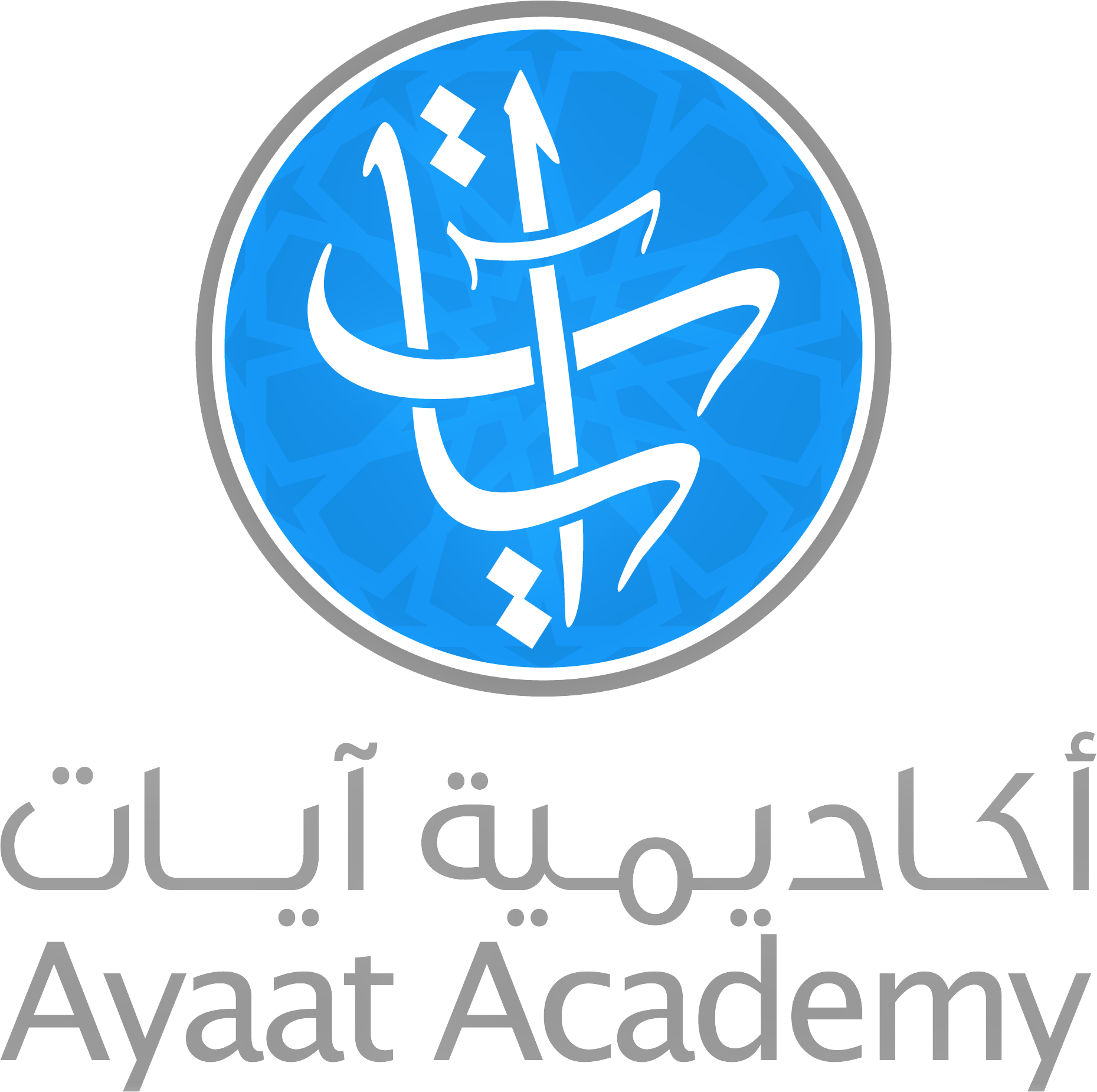 ثالثًا: الحروف القوية والضعيفة
Thirdly: strong and weak letters
مراتب الحروف Level of letters
ط
أقوى الحروف
Strongest Letters
لأن كل صفاتها قوية
Because all of its Sifat are strong
رجب قصد ضظ
حروف قوية
Strong Letters
صفات القوة فيها أكثر من صفات الضعف
Larger number of strong Sifat than weak ones
أمن غل
حروف متوسطة
Medium Letters
تتساوى صفات القوة فيها مع صفات الضعف
Equal number of strong and weak Sifat
سكت شيخ ذو عز
حروف ضعيفة
Weak Letters
صفات الضعف فيها أكثر من صفات القوة
Larger number of weak Sifat than strong ones
فحث هاوي
حروف أشد ضعفًا
Weakest Letters
كل صفاتها ضعيفة أو مخرجها مقدر
All of its Sifat are weak or its POA is estimated
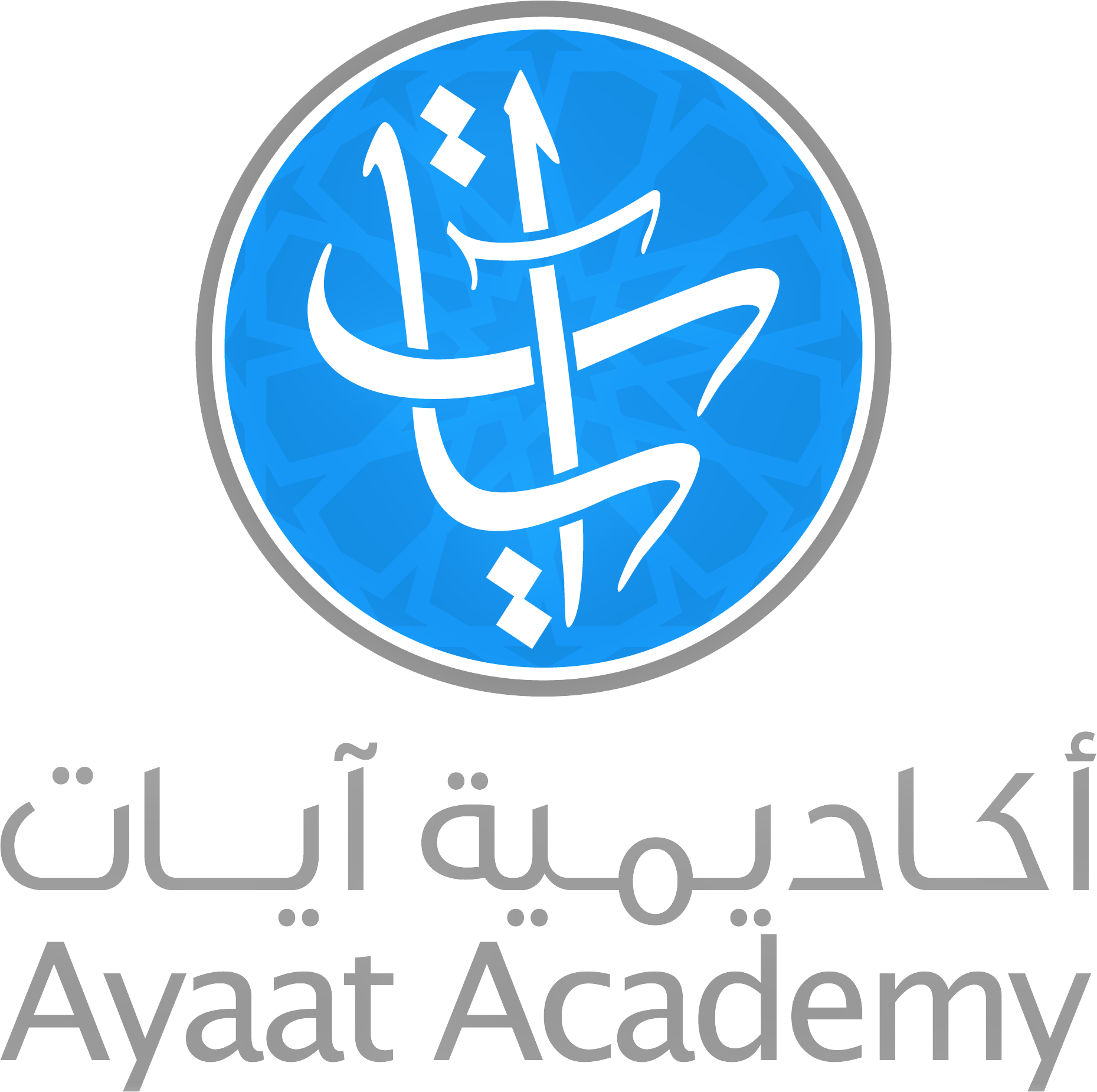 ثالثًا: الحروف القوية والضعيفة
Thirdly: strong and weak letters
أكبر عدد من الصفات
Letter with the most Sifat
التوسط
Tawasot
ر
الجهر
Al-Jahr
الاستفال
Al-Istifal
الإذلاق
Al-Idhlaq
الانفتاح
Al-Infitah
الانحراف
Inhiraf
التكرير
Takreer
الثالثة – الفصل الرابع
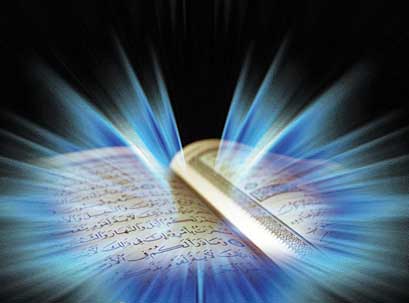 والله من وراء القصد
وهو يهدي السبيل
Jazakom Allah Khairan